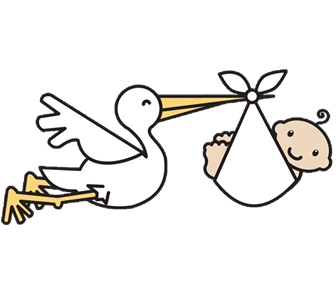 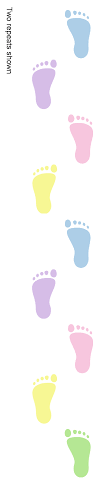 Baby Shower Case study
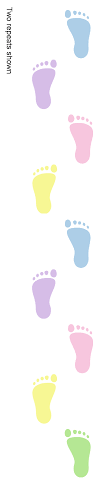 Annabel Gittins
Library Manager for CYP
Shropshire Libraries
Why a Baby Shower – in a library?
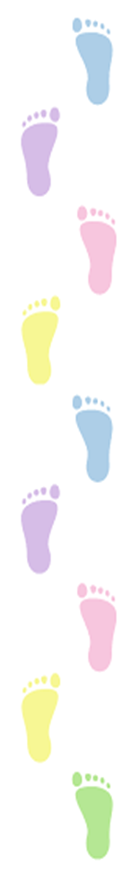 Ties into a current trend 
Offering fun, informative event for expectant and new parents (up to 1 year)
Introduces new partners into library space
Introduces new library users 
Highlights library as heart of community 
Created or enhanced links with health, business, charities
Showcasing library resources 
Health Zones				Parents collections		
Rhyme & Story Times			Early Reading schemes & dual language
Activity books				Work clubs
Computer help				CV writing
Digital Offer – emagazines, ebooks etc.
Local information – clubs, groups, activities for parents…
Contribution to Local Authority agenda
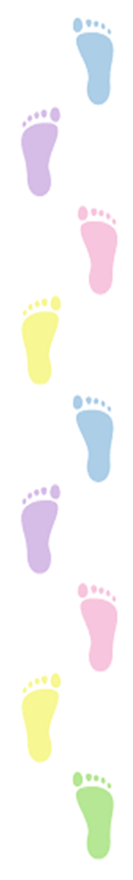 Partnership working 
Health and Libraries working closely
Showing library as a community Hub
Shropshire Health & Wellbeing strategy – Start well, Live well, Age Well
Healthy weight and diabetes care 
Carers 
Mental health 
Ties into SCL Universal offers
Who did we invite?Advice and Information Services
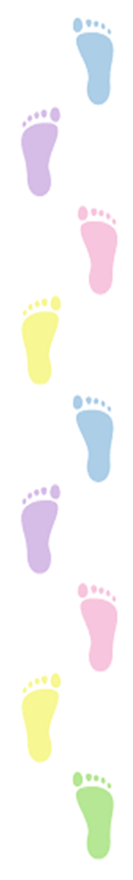 Who did we invite?Local Businesses
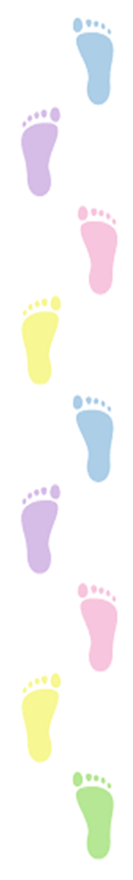 Activities in Library
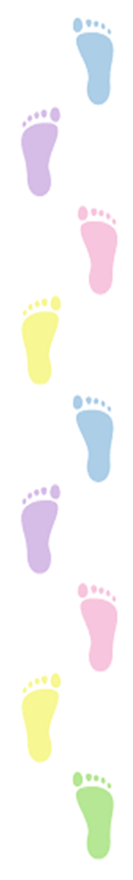 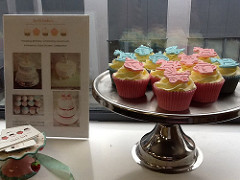 Refreshments – WI or cupcakes...
Rhyme Times – 10 mins x 2
Poetry-on-Demand
Play dough
Games with small prizes eg. Local bookshop token, local soft play area 
Guess the celebrity baby
Guess the no. of cotton wool balls in jar
Baby name competition

Goody Bag – library information, Bookstart & information from those who could not attend.
Promotion and Evaluation
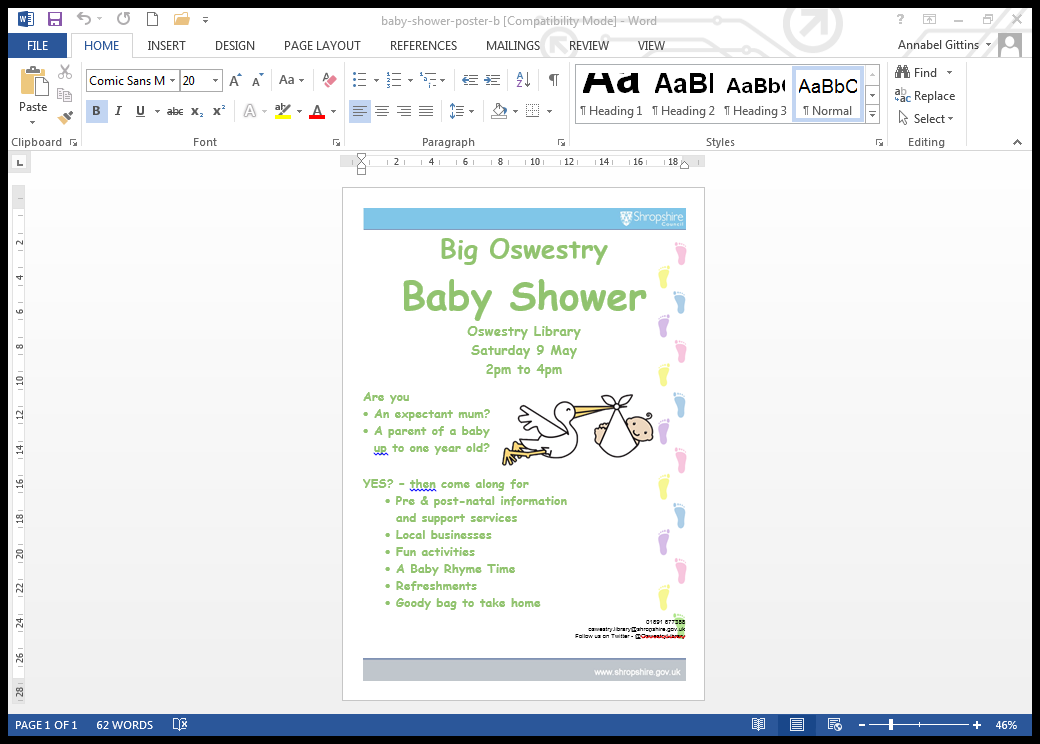 Promotion
Posters and leaflets everywhere
Social media – start the conversation early
Press releases and coverage on the day
Visit Bumps to babes groups

Evaluation
We did not let anyone leave without filling out an evaluation form – 2 of us on exit.
Prize Draw for completed forms  (family ticket to Severn Valley Railway or Local Bowling/Activity centre)
Evaluation Form for stall holders
Evaluation
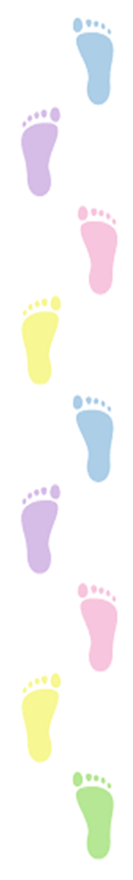 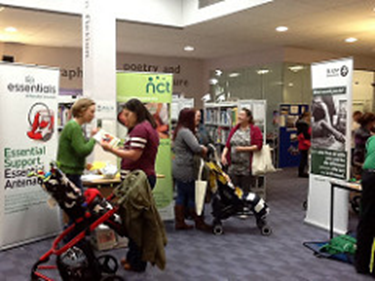 47 family groups attended
45 evaluation forms collected
24 families = not previous library users
14 new members joined
28 intend to join babies when born
Footfall 
Average for a Saturday = 500 
Baby Shower Saturday = 839!
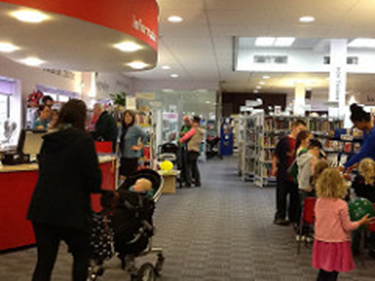 Evaluation cont.
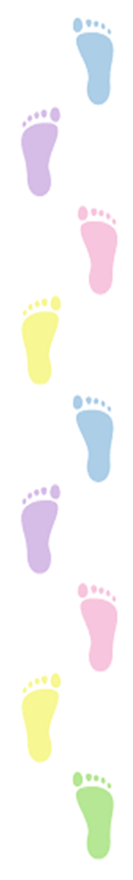 How did you hear about this event?
“The Best Bits….”
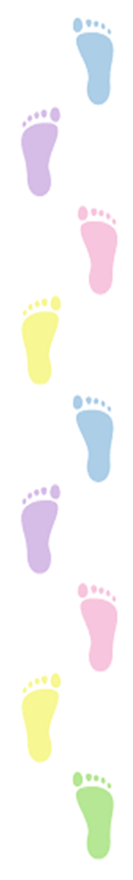 Chatting to Health Visitors
All sorts of information on what’s available in one place
St John’s Ambulance and seeing what’s on locally
All of it!
Local information
Real Nappies, Health Visitors
Rhyme Time
Meeting other mums and babies
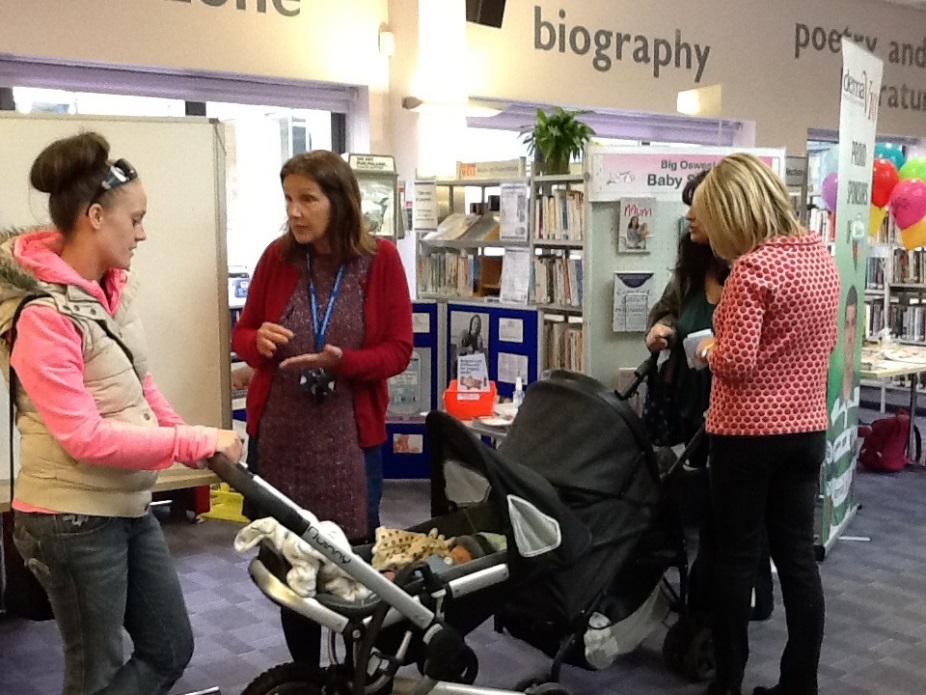 Accomplishments & Lessons Learnt
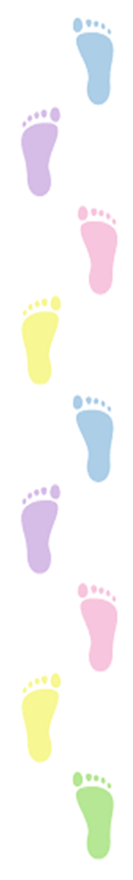 Really good working relationships with local health teams
Baby Shower idea appeals to Health and Engagement panels – raising profile of the library at a more strategic level
Rhyme Time numbers are soaring!

Start planning early
Contact people many times – you will eventually get an answer!
Get an early conversation going in social media – promote so that people are tripping over “baby shower” everywhere.
Where staff are not “local” much more work needed to bring in stalls / promotion etc.
Need good staff / customer ratio on the day – use volunteers when possible!
Refreshments and plenty of places for pregnant ladies to sit down!
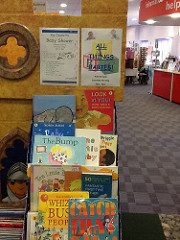 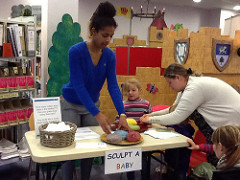 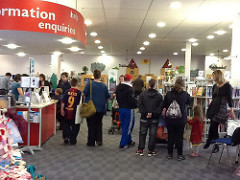 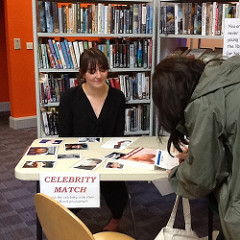 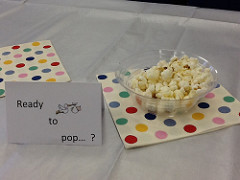 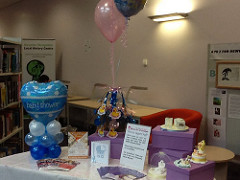 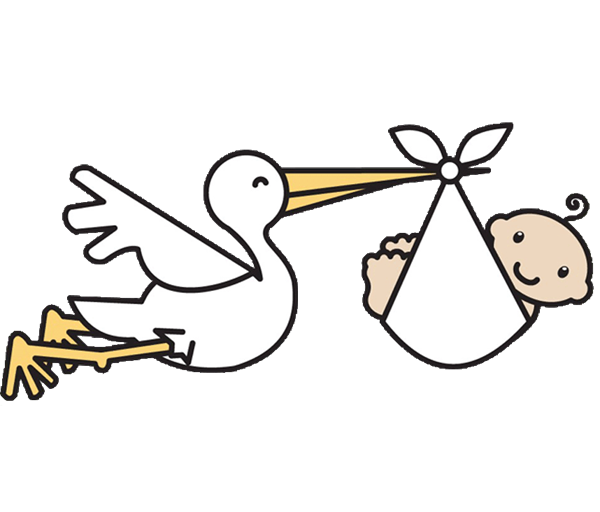 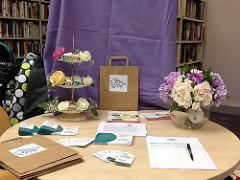 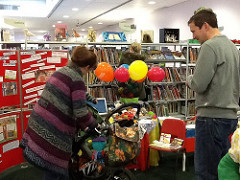